Рассмотри картинки. Раскрась их. Определи гласные звуки в каждом слове. Догадайся, в каком домике будет жить каждое слово. Соедини слово с домиком.
О
А
И
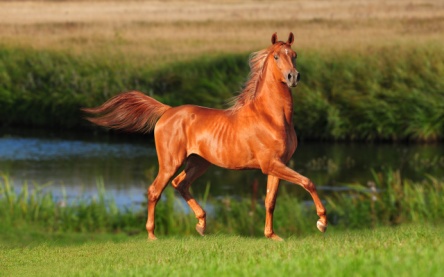 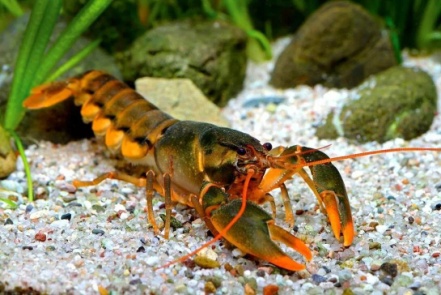 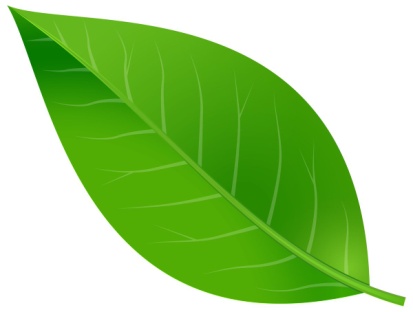 1)
2)
3)
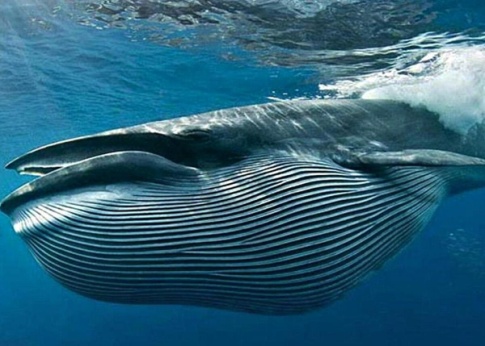 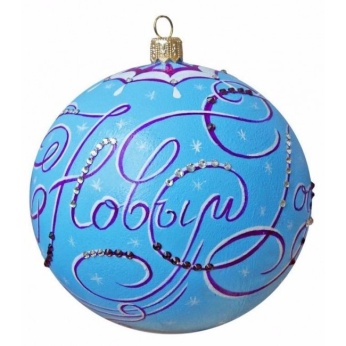 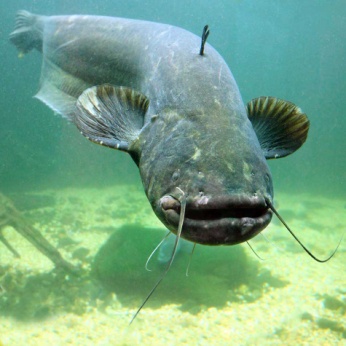 4)
5)
6)